ESRD: Chapter Twelve
International comparisons
United States Renal Data System
2013 Annual Data Report
Comparison of unadjusted ESRD incidence worldwideFigure 12.1 (Volume 2)
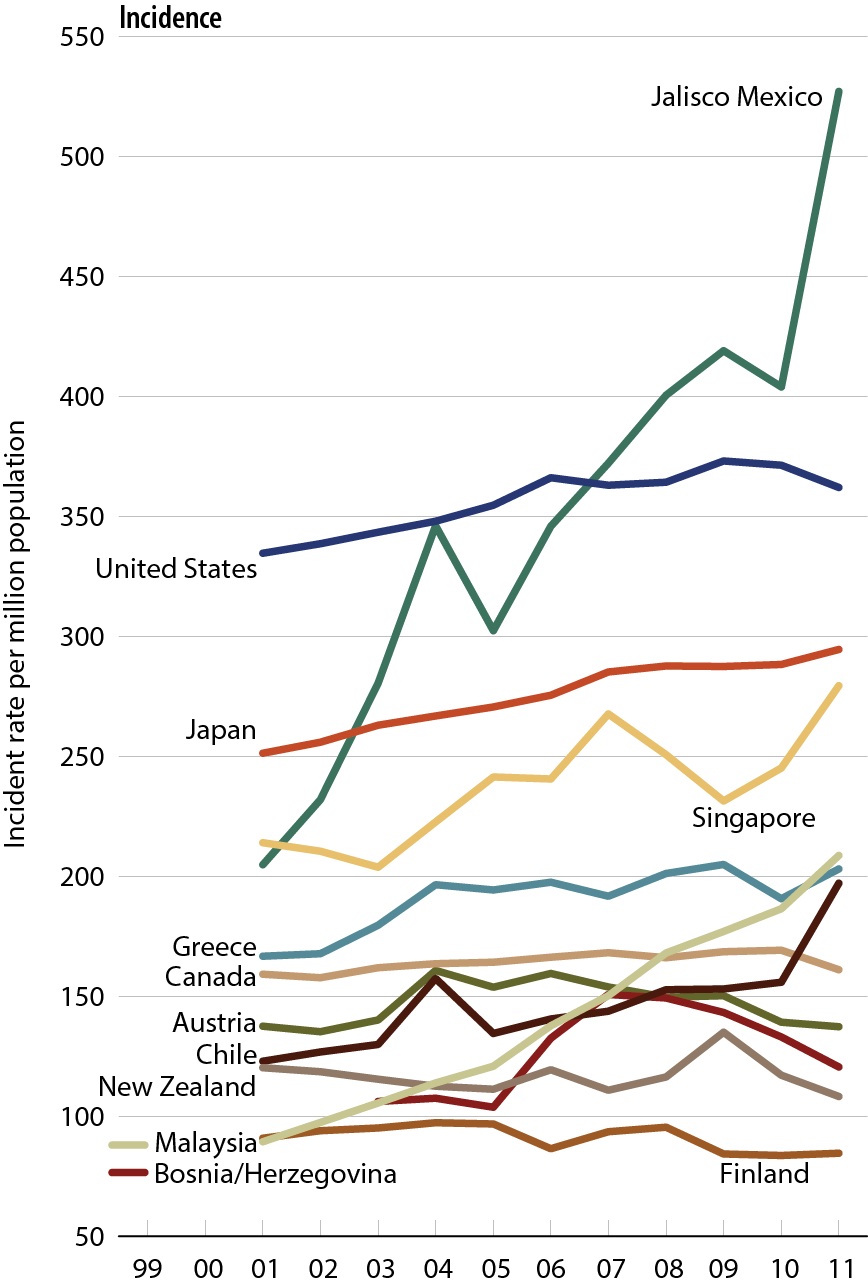 All rates are unadjusted. Data from Japan are dialysis only.
Comparison of unadjusted ESRD prevalence worldwideFigure 12.1, continued (Volume 2)
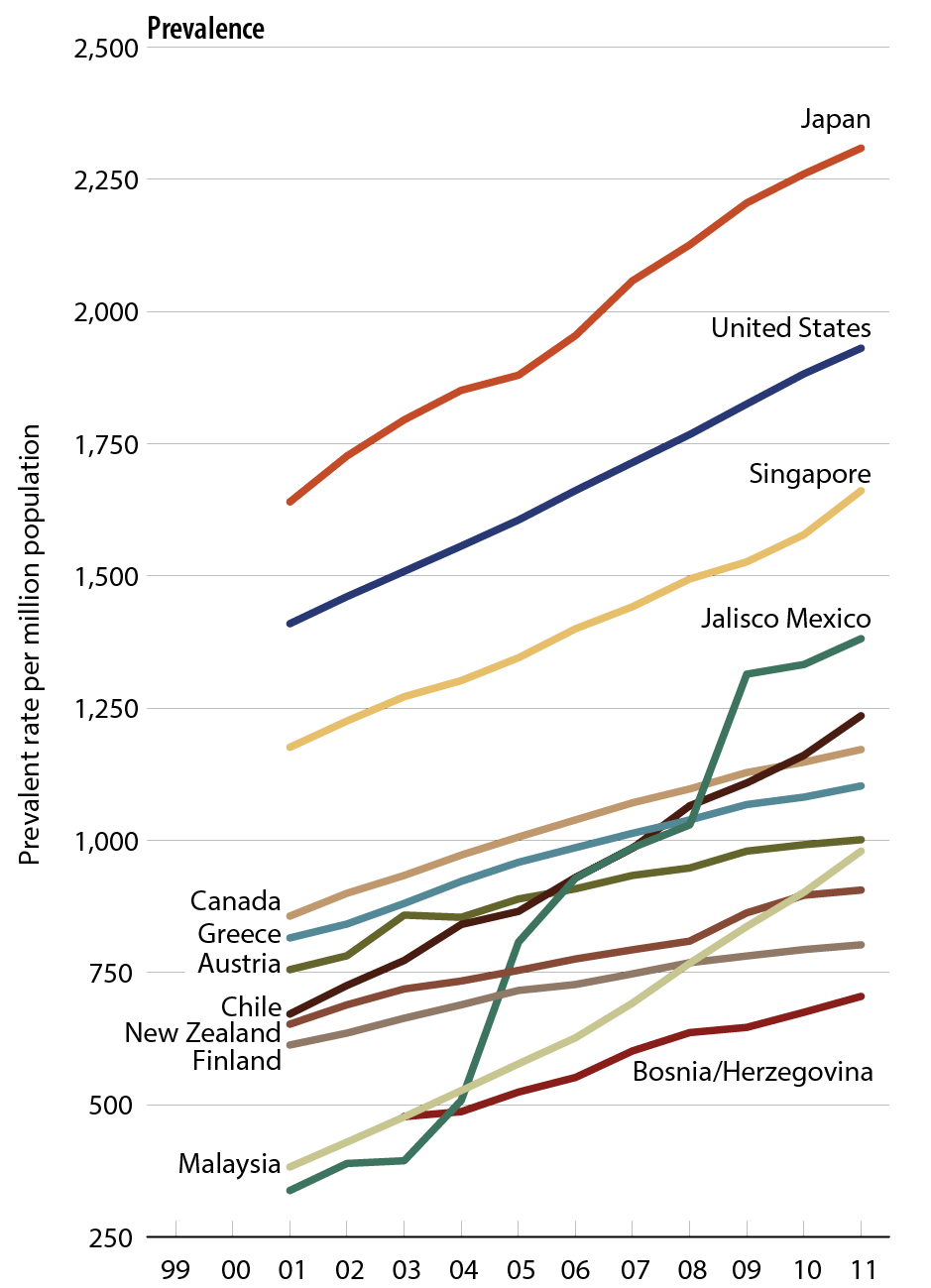 All rates are unadjusted. Data from Japan are dialysis only.
Geographic variations in the incidence of ESRD (per million population), 2011Figure 12.2 (Volume 2)
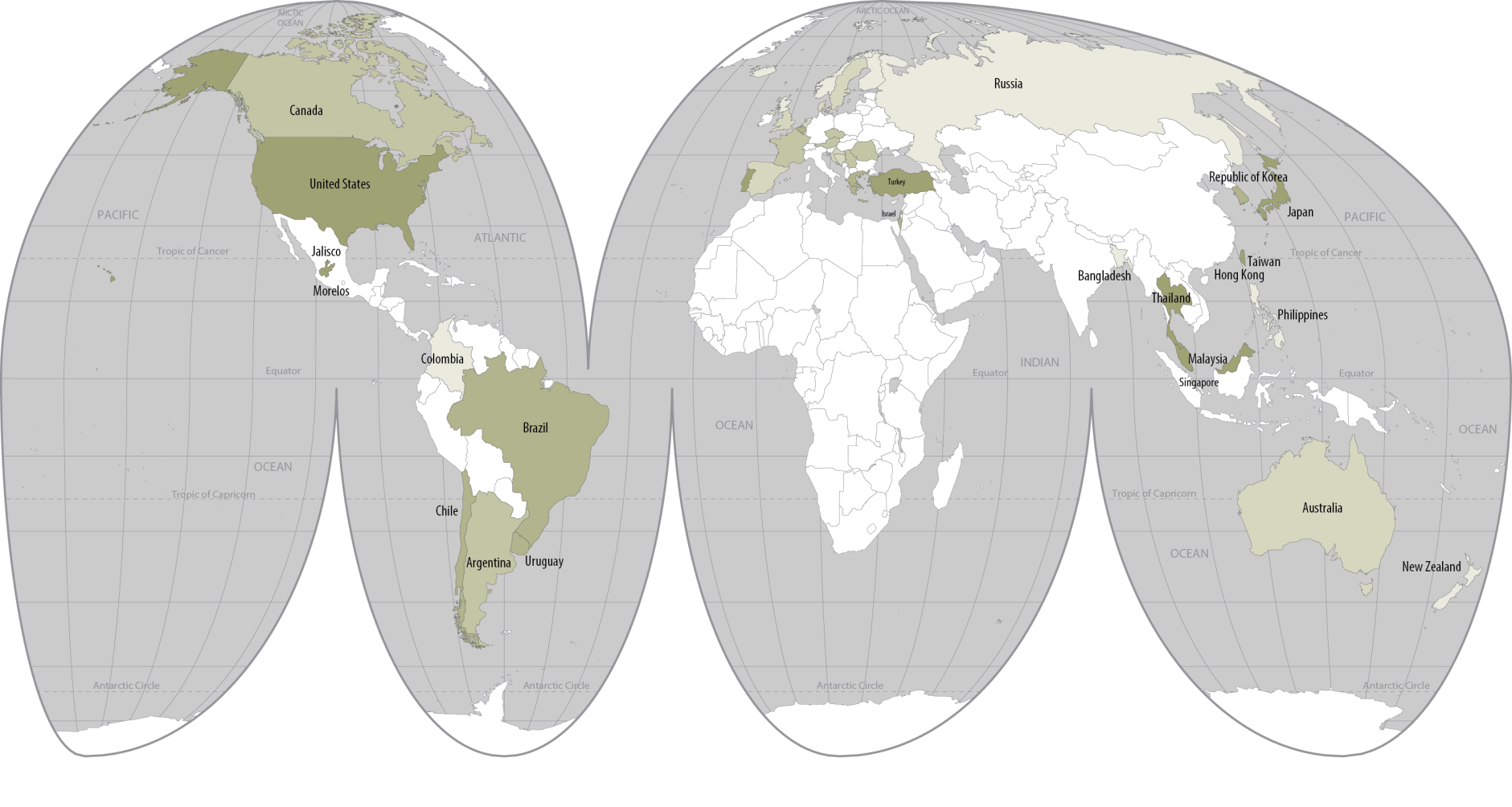 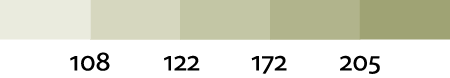 Data presented only for countries from which relevant information was available. All rates unadjusted. Latest data for Taiwan are for 2010. Data for France include 25 regions. Data for Belgium do not include patients younger than 20.
Geographic variations in the incidence of ESRD (per million population), 2011Figure 12.2, continued (Volume 2)
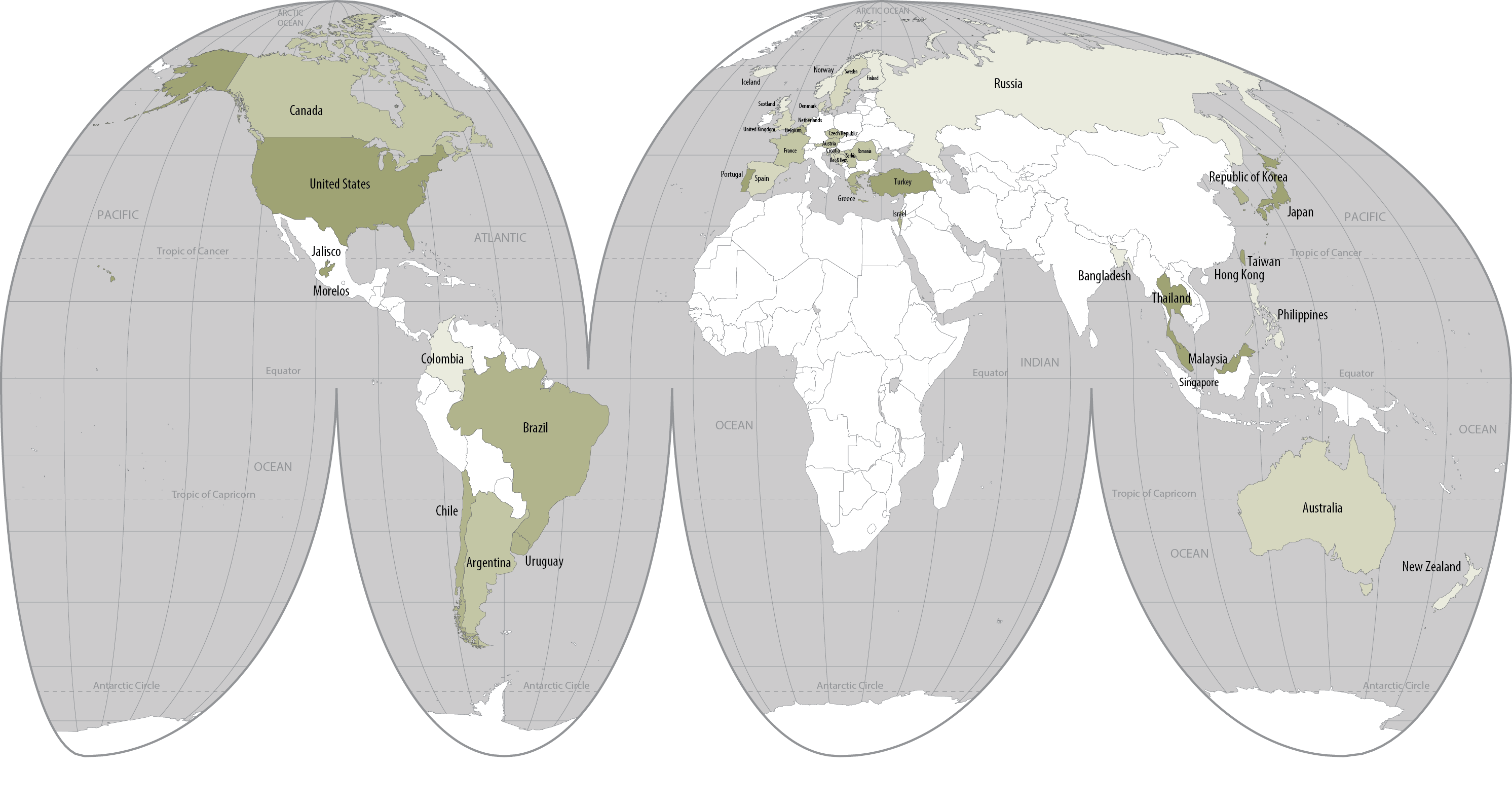 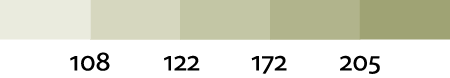 Data presented only for countries from which relevant information was available. All rates unadjusted. Latest data for Taiwan are for 2010. Data for France include 25 regions. Data for Belgium do not include patients younger than 20.
Incidence of ESRD, 2011Figure 12.3 (Volume 2)
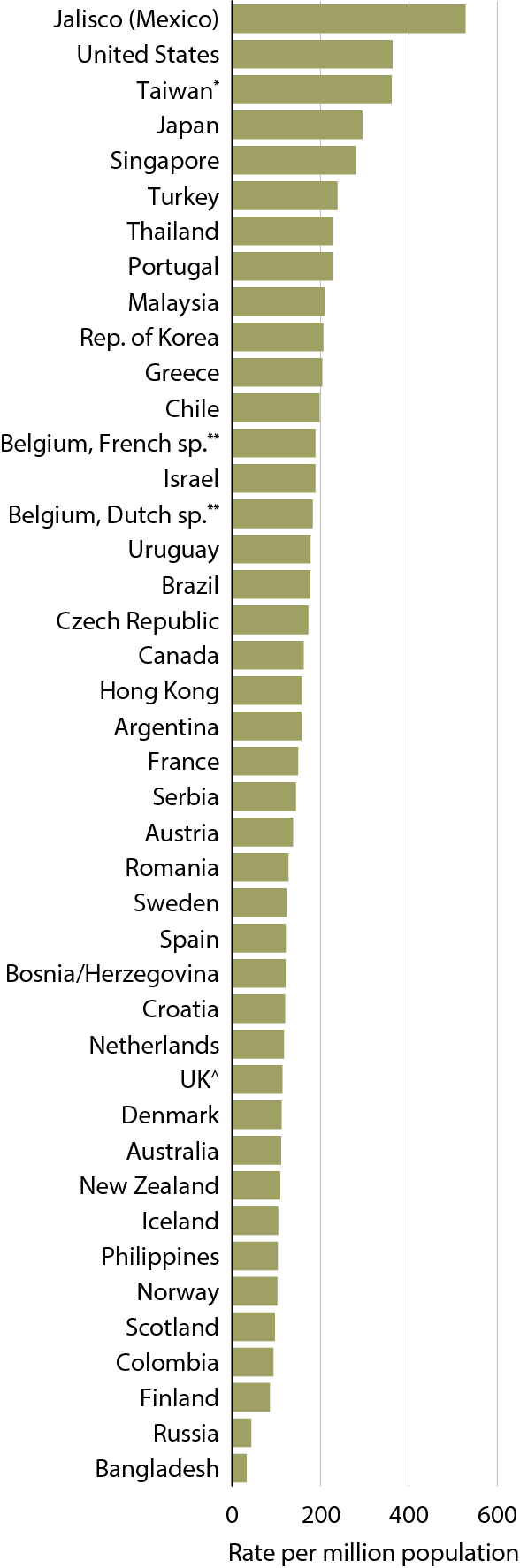 Data presented only for countries from which relevant information was available; “.” signifies data not reported. All rates unadjusted. ^UK: England, Wales, & Northern Ireland (Scotland data reported separately).  Data for Belgium do not include patients younger than 20. *Latest data for Taiwan are from 2010. Incident data for Croatia start at day 91, 2011. Data for France include 25 regions in 2011. All rates are unadjusted.
Incidence of ESRD, by year (per million population)Table 12.a (Volume 2)
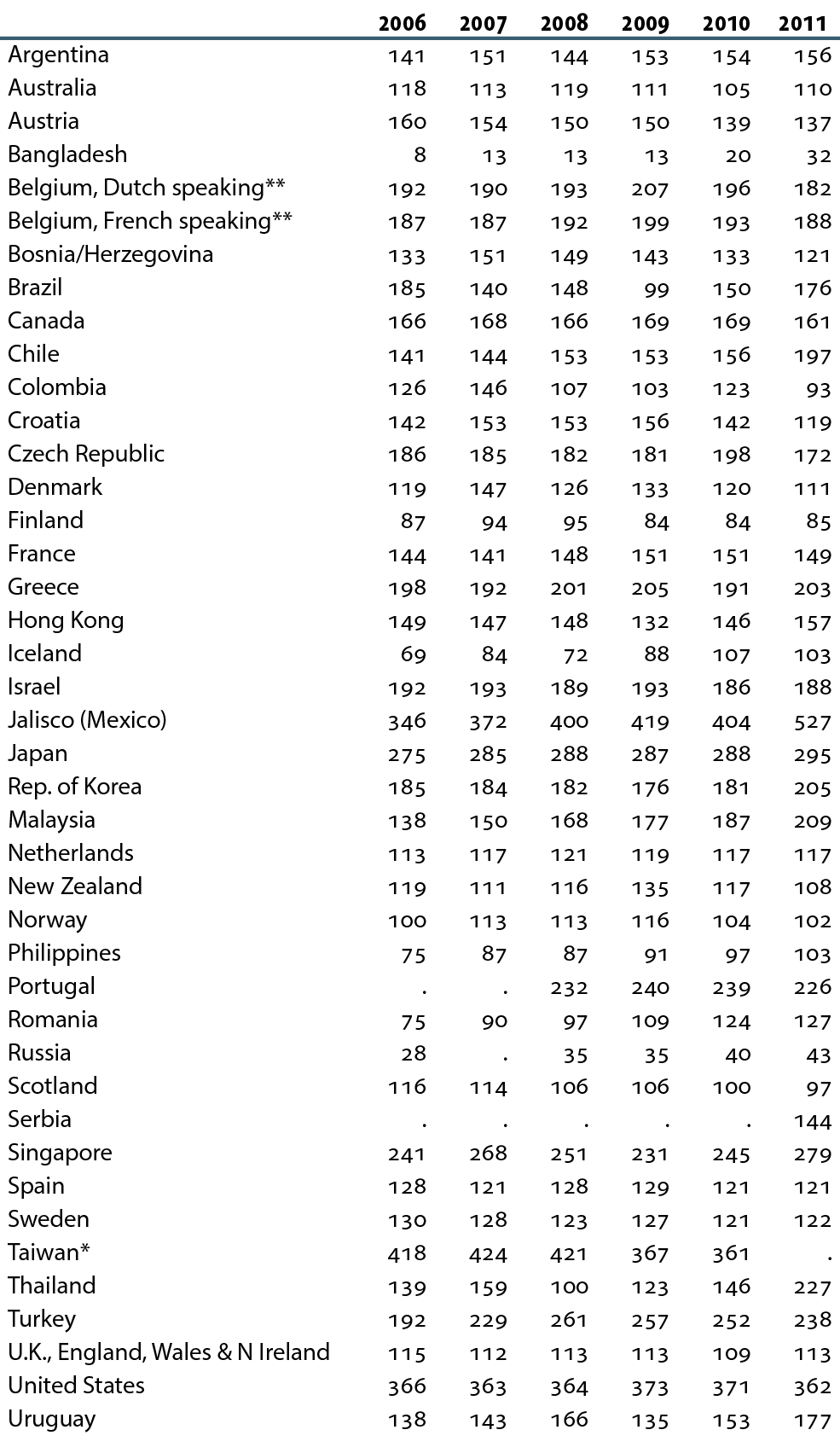 Data presented only for countries from which relevant information was available; “.” signifies data not reported. All rates unadjusted. ^UK: England, Wales, & Northern Ireland (Scotland data reported separately).  Data for Belgium do not include patients younger than 20. *Latest data for Taiwan are from 2010. Incident data for Croatia start at day 91, 2011. Data for France include 15 regions in 2006, 18 regions in 2007, 20 regions in 2008 & 2009, 23 regions in 2010, & 25 regions in 2011. All rates are unadjusted.
Percentage of incident patients with ESRD due to diabetes, 2011Figure 12.4 (Volume 2)
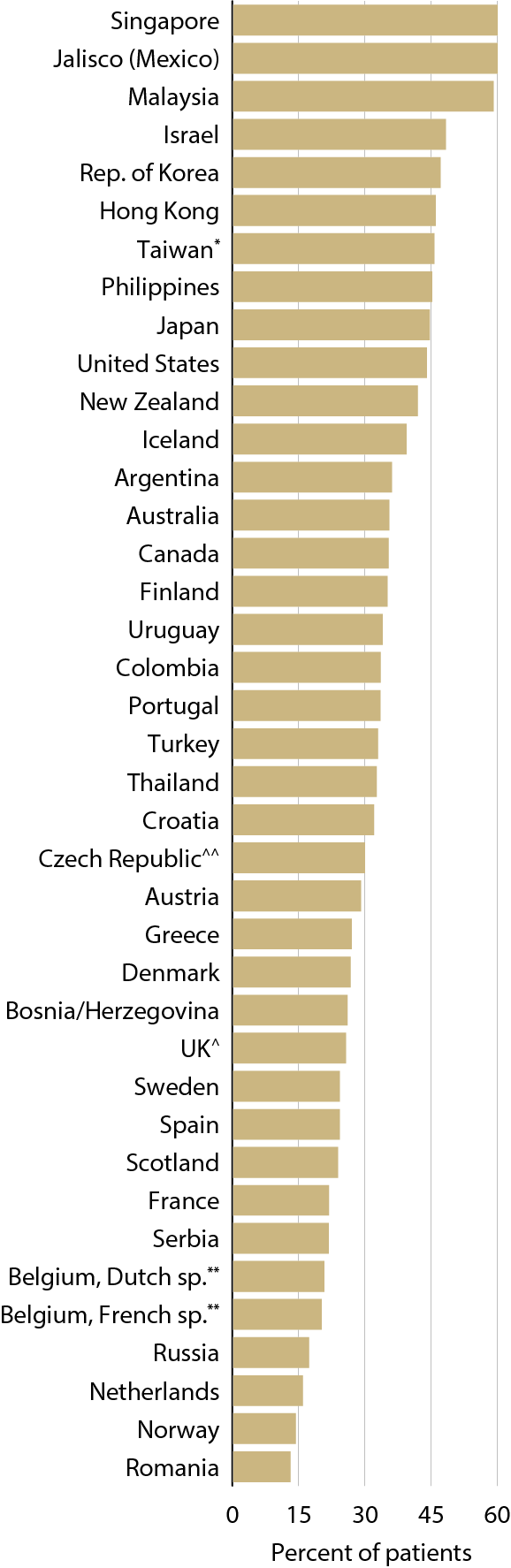 Data presented only for countries from which relevant information was available. All rates unadjusted. ^UK: England, Wales, & Northern Ireland (Scotland data reported separately). *Latest data for Taiwan are from 2010. ^^ Czech Republic: Data on incident ESRD due to diabetes is an estimate. Data for France include 25 regions in 2011. .
Percentage of incident patients with ESRD due to diabetes, by age, 2011Figure 12.5 (Volume 2)
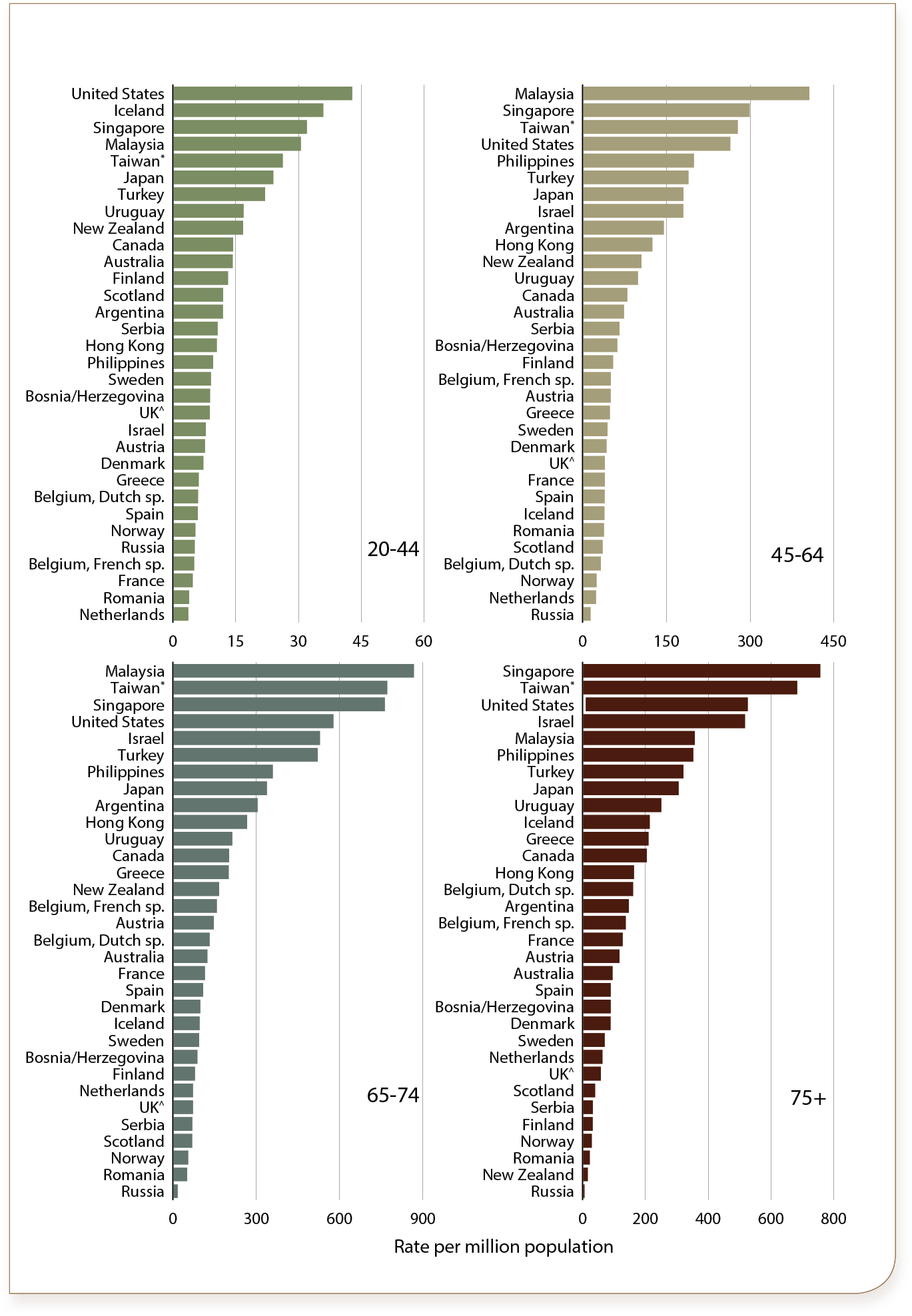 Data presented only for countries from which relevant information was available. All rates unadjusted. ^UK: England, Wales, & Northern Ireland (Scotland data reported separately). *Latest data for Taiwan are from 2010. Data for France include 25 regions in 2011.
Prevalence of ESRD, 2011Figure 12.6 (Volume 2)
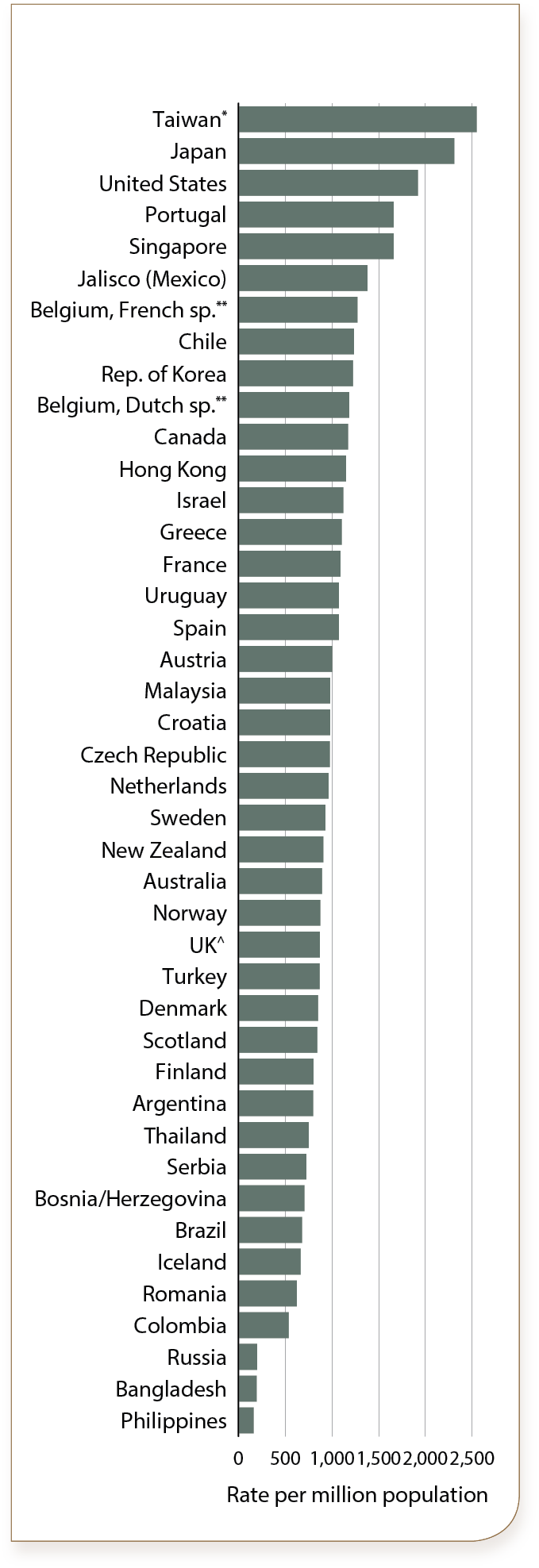 Data presented only for countries from which relevant information was available; “.” signifies data not reported. All rates unadjusted. ^UK: England, Wales, & Northern Ireland (Scotland data reported separately). **Data for Belgium do not include patients younger than 20. Japan, Philippines, & Taiwan are dialysis only. *Latest data for Taiwan are from 2010. Data for France include 18 regions in 2007, 20 regions in 2008 & 2009, 23 regions in 2010, & 25 regions in 2011. All rates are unadjusted.
Prevalence of ESRD, by year (per million population)Table 12.b (Volume 2)
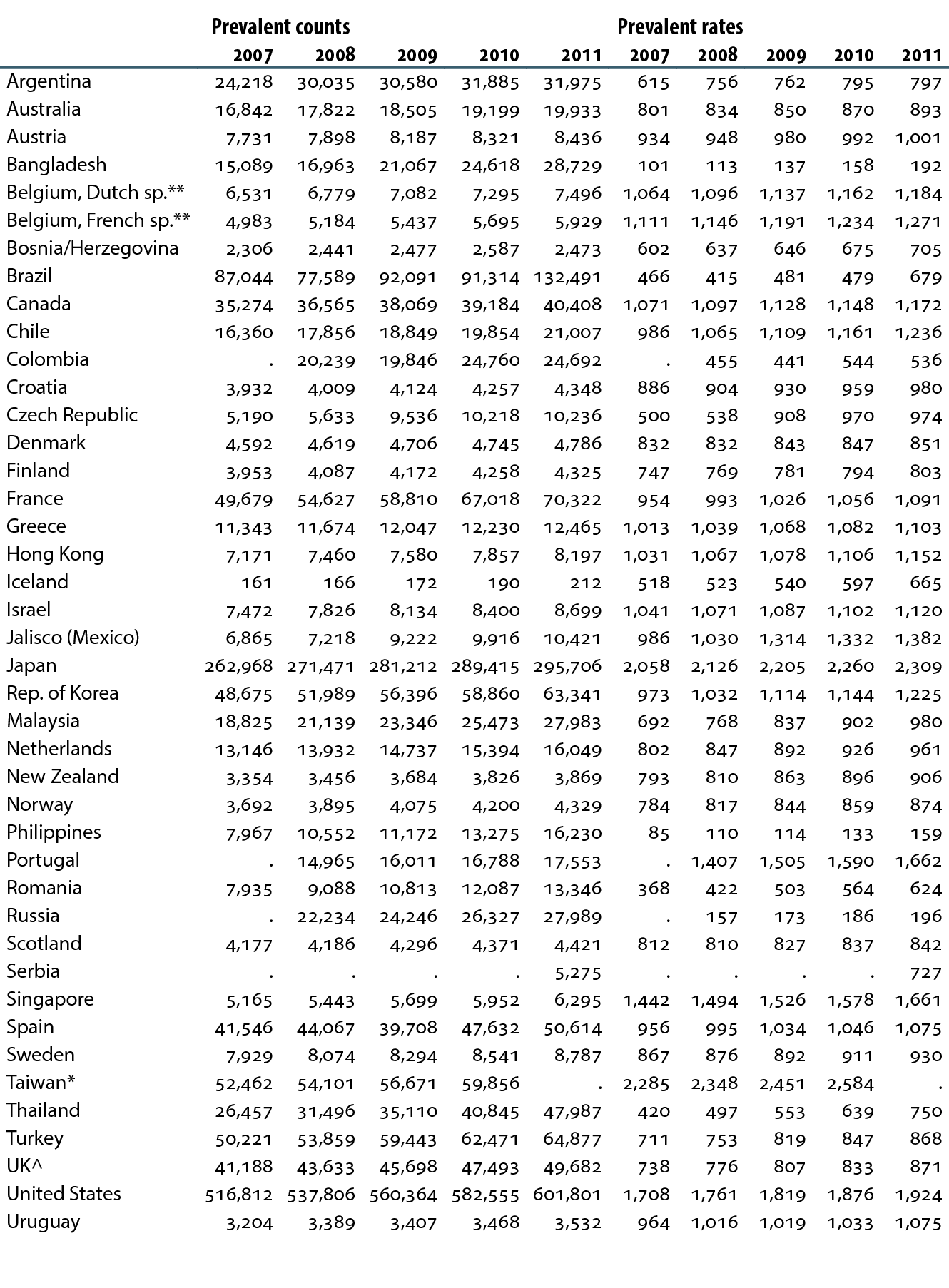 Data presented only for countries from which relevant information was available; “.” signifies data not reported. All rates unadjusted. ^UK: England, Wales, & Northern Ireland (Scotland data reported separately). **Data for Belgium do not include patients younger than 20. Argentina (2007), Bangladesh, Brazil (2007–2010), Czech Republic (2007–2008), Japan, Philippines, & Taiwan are dialysis only. *Latest data for Taiwan are from 2010. Data for France include 18 regions in 2007, 20 regions in 2008 & 2009, 23 regions in 2010, & 25 regions in 2011. All rates are unadjusted.
Percent distribution of prevalent dialysis patients, by modality, 2011Figure 12.7 (Volume 2)
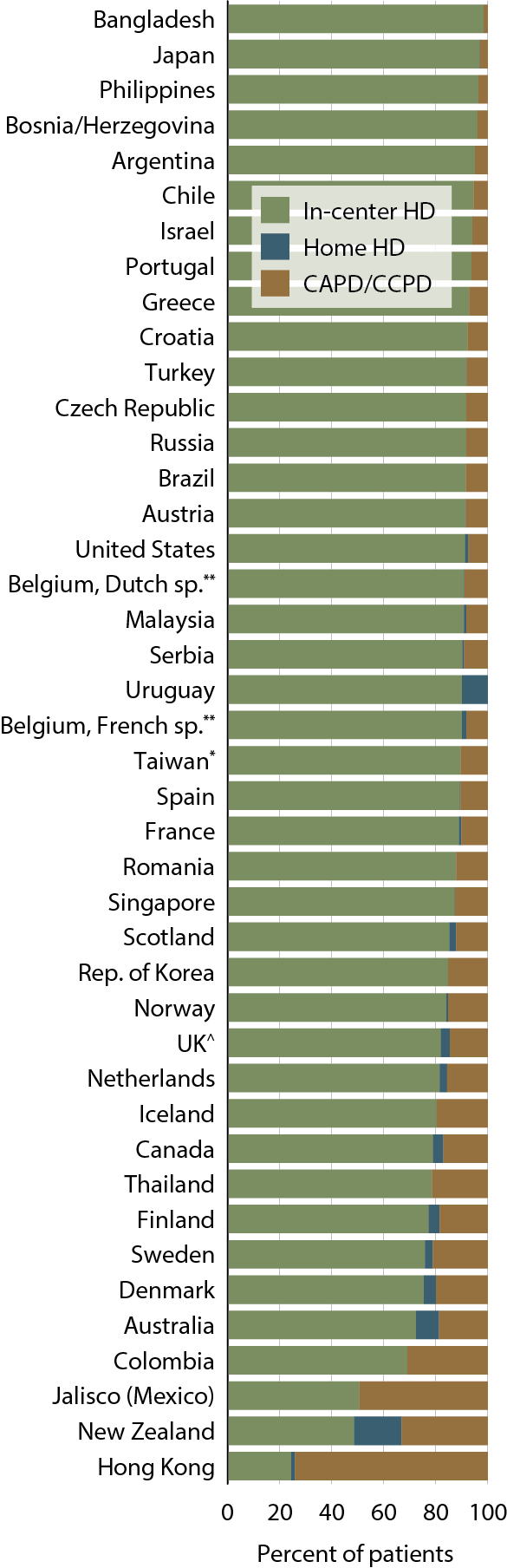 Data presented only for countries from which relevant information was available; “.” signifies data not reported. All rates unadjusted. ^UK: England, Wales, & Northern Ireland (Scotland data reported separately). **Data for Belgium do not include patients younger than 20. *Latest data for Taiwan are from 2010. Data for France include 25 regions in 2011.
Percent distribution of prevalent dialysis patients, by modality & yearTable 12.c (Volume 2)
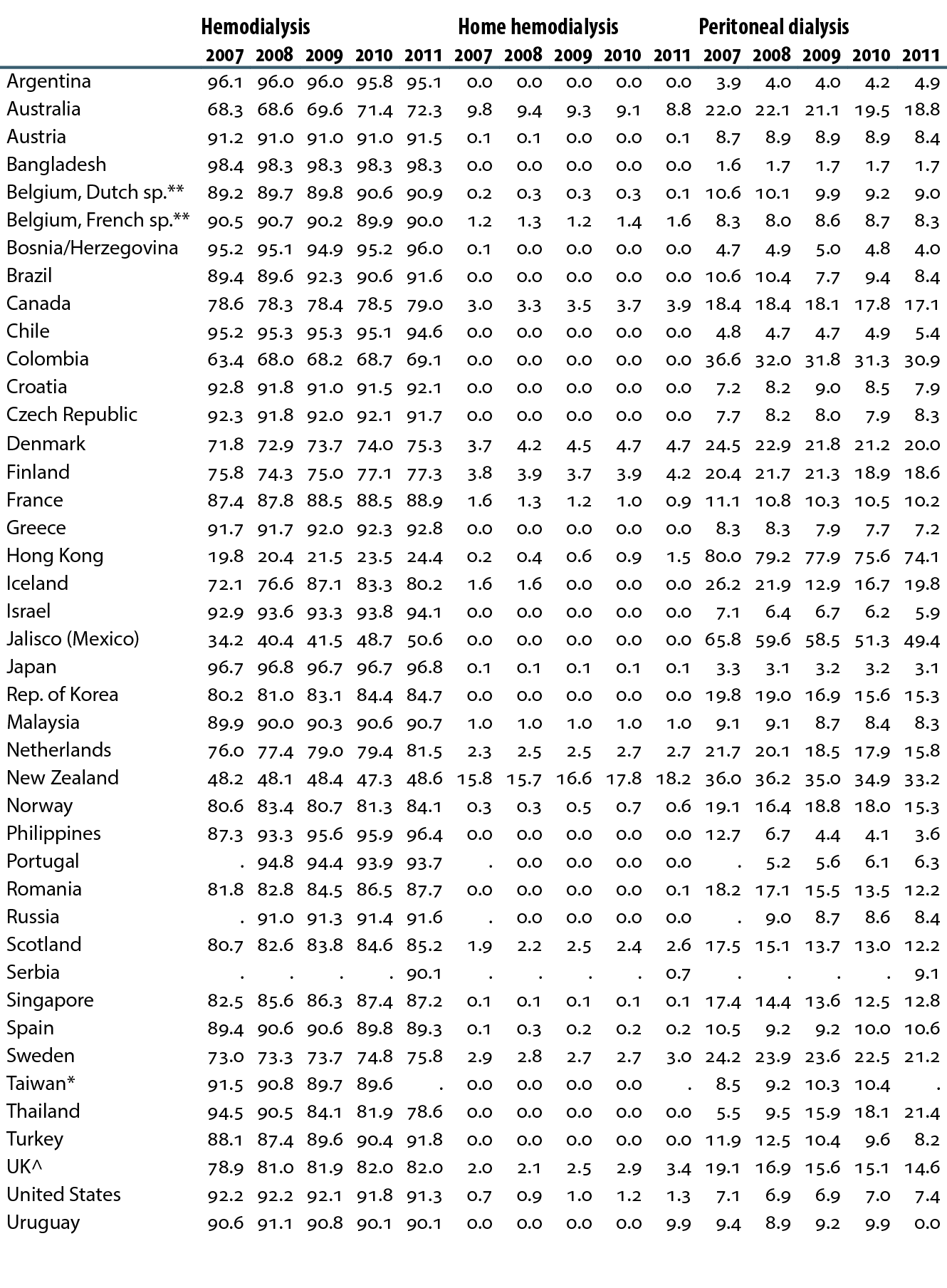 Data presented only for countries from which relevant information was available; “.” signifies data not reported. All rates unadjusted. ^UK: England, Wales, & Northern Ireland (Scotland data reported separately). **Data for Belgium do not include patients younger than 20. *Latest data for Taiwan are from 2010. Data for France include 18 regions in 2007, 20 regions in 2008 & 2009, 23 regions in 2010, & 25 regions in 2011.
Prevalent rates of functioning grafts, 2011Figure 12.8 (Volume 2)
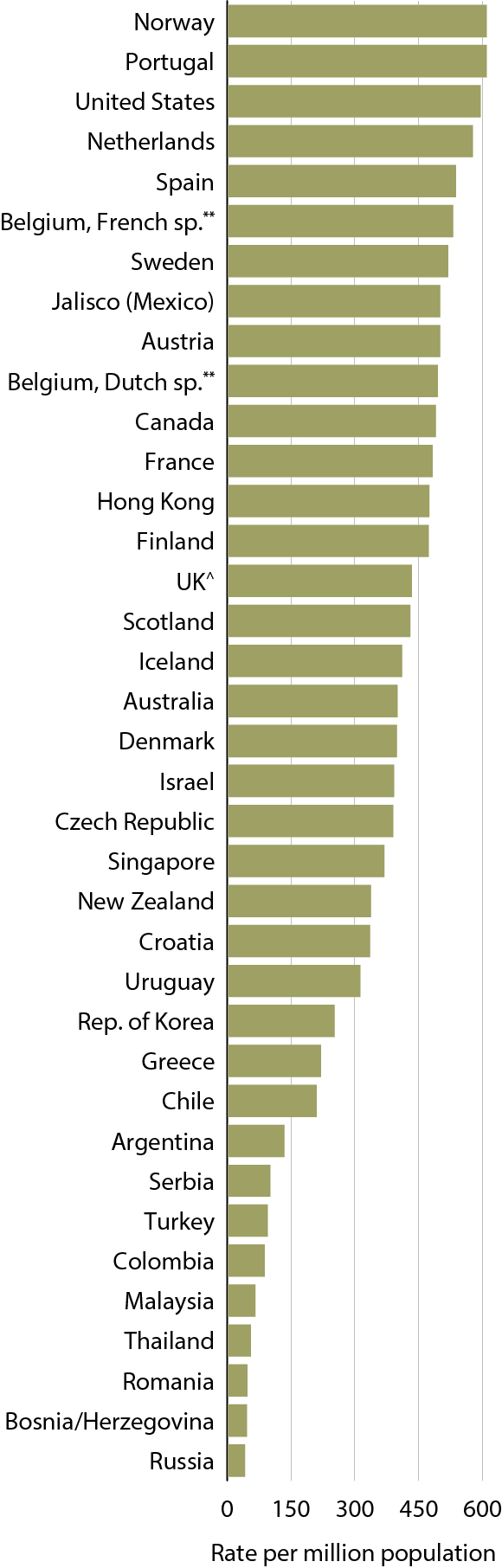 Data presented only for countries from which relevant information was available; “.” signifies data not reported. All rates unadjusted. ^UK: England, Wales, & Northern Ireland (Scotland data reported separately). **Data for Belgium do not include patients younger than 20. Data for France include 25 regions in 2011. All rates are unadjusted.
Prevalent rates of functioning grafts, by year (per million population)Table 12.d (Volume 2)
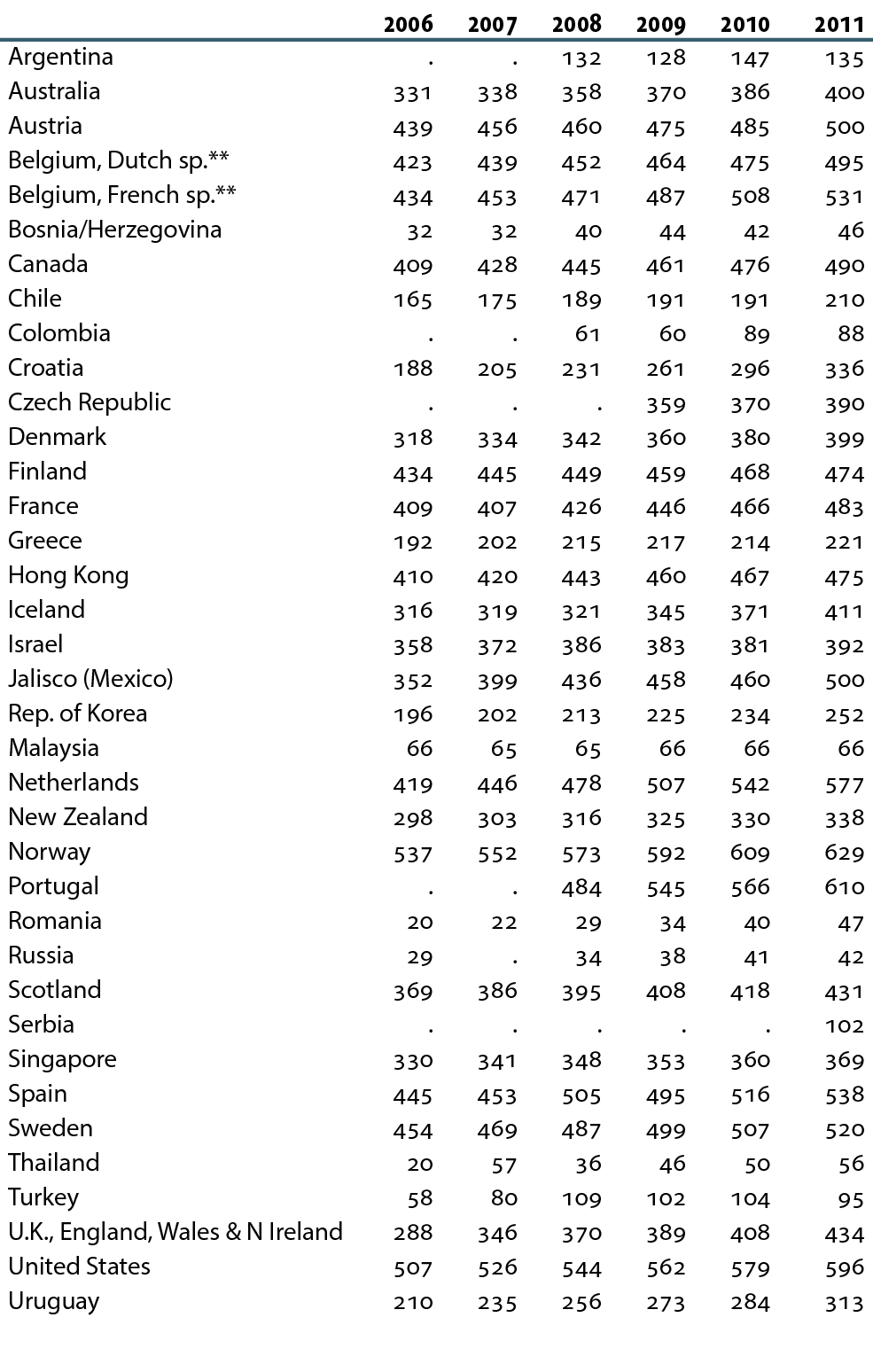 Data presented only for countries from which relevant information was available; “.” signifies data not reported. All rates unadjusted. ^UK: England, Wales, & Northern Ireland (Scotland data reported separately). **Data for Belgium do not include patients younger than 20. Data for France include 15 regions in 2006, 18 regions in 2007, 20 regions in 2008 & 2009, 23 regions in 2010, & 25 regions in 2011. All rates are unadjusted.
Transplant rates, 2011Figure 12.9 (Volume 2)
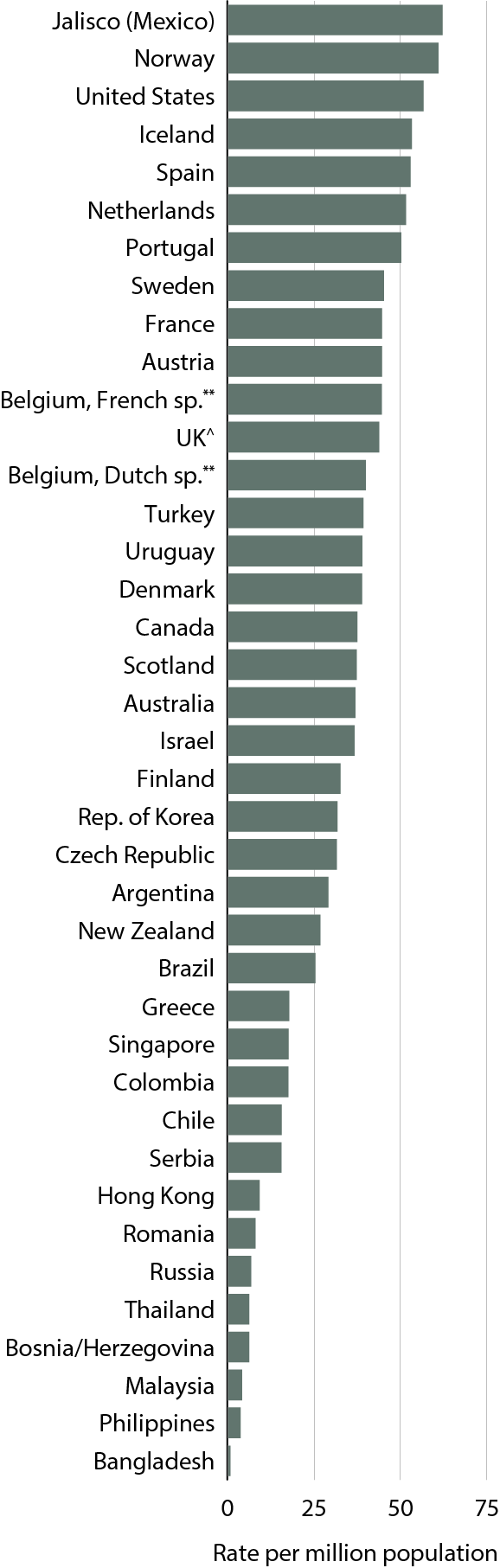 Data presented only for countries from which relevant information was available; “.” signifies data not reported. All rates unadjusted. ^UK: England, Wales, & Northern Ireland (Scotland data reported separately).  **Data for Belgium do not include patients younger than 20. Data for France include 25 regions in 2011. All rates are unadjusted.
Transplant rates, by year (per million population)Table 12.e (Volume 2)
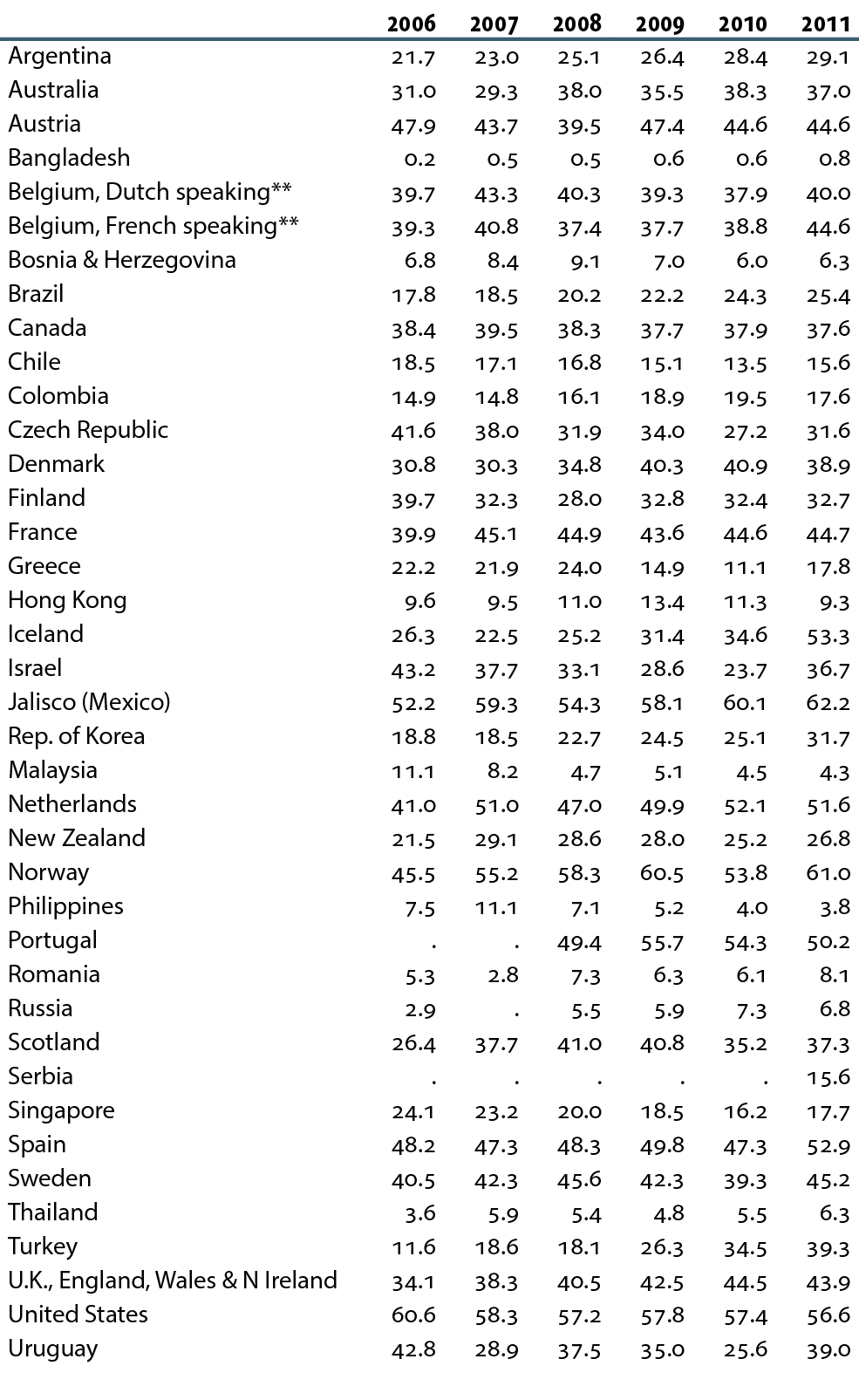 Data presented only for countries from which relevant information was available; “.” signifies data not reported. All rates unadjusted. ^UK: England, Wales, & Northern Ireland (Scotland data reported separately).  **Data for Belgium do not include patients younger than 20. Data for France include 15 regions in 2006, 18 regions in 2007, 20 regions in 2008 & 2009, 23 regions in 2010, & 25 regions in 2011. All rates are unadjusted.